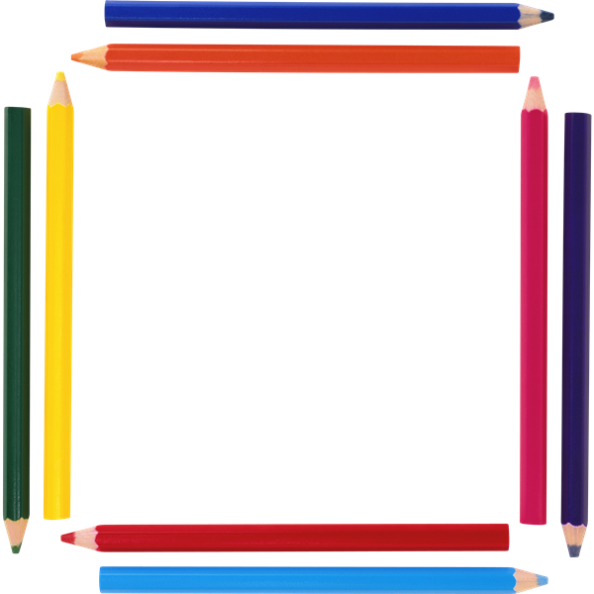 Формирование УУД в НАЧАЛЬНОЙ ШКОЛЕ
Родионова О.И.
учитель начальных классов.
Универсальные учебные действия (УУД)
- умение учиться, т.е. способность субъекта к саморазвитию и самосовершенствованию путем сознательного и активного присвоения нового социального опыта. В более узком (собственно психологическом значении) этот термин можно определить как совокупность способов действия учащегося (а также связанных с ними навыков учебной работы), обеспечивающих его способность к самостоятельному усвоению новых знаний и умений, включая организацию этого процесса.
Виды УУД:
- Личностные 
- Регулятивные
-  Общепознавательные 
- Коммуникативные
Личностные УУД обеспечивают ценностно-смысловую ориентацию учащихся (умение соотносить поступки и события с принятыми этическими принципами, знание моральных норм и умение выделить нравственный аспект поведения), а также ориентацию в социальных ролях и межличностных отношениях.
Регулятивные УУД обеспечивают организацию учащимися своей учебной деятельности (целеполагание, планирование, прогнозирование, составление плана, контроль, коррекция, оценка, саморегуляция).
Познавательные УУД включают общеучебные, логические действия, а также действия постановки и решения проблем.
Коммуникативные УУД  обеспечивают социальную компетентность и ориентацию на других людей, умение слушать и вступать в диалог, участвовать в коллективном обсуждении проблем, интегрироваться в группу сверстников и строить продуктивное сотрудничество со взрослыми и сверстниками
Планируемые результаты по формированию УУД выпускников начальной школы Личностные: - Развитие личности.-  Понимает смысл понятия «семья».-  Понимает смысл понятий «добро», «терпение», «родина», « природа», «семья». - Умеет оценивать жизненные ситуации и поступки героев художественных текстов с точки зрении общечеловеческих норм.-  Освоил роль ученика. Сформирован интерес (мотивация) к учению.-  Имеет внутреннюю позицию, адекватную мотивацию учебной деятельности, включая учебные и познавательные мотивы.-  Умеет ориентироваться на моральные нормы и их выполнение.
Коммуникативные: -Активно взаимодействует со сверстниками и взрослыми, участвует в совместных играх, организует их.- Имеет первоначальные навыки работы в группе.- Умеет планировать учебное сотрудничество с учителем и сверстниками: определяет цель, функции участников, способ взаимодействия.- Понимает смысл простого текста; знает и может применить первоначальные способы поиска информации (спросить у взрослого, сверстника, посмотреть в словаре).- Умеет осуществлять поиск информации, критически относиться к ней, сопоставлять её с информацией из других источников и имеющимся жизненным опытом.- Проявляет широкую любознательность, задает вопросы, касающиеся близких и далеких предметов и явлений.- Умеет задавать учебные вопросы
Познавательные: - Общеучебные - Выделяет и формулирует познавательную цель с помощью учителя. - Самостоятельно выделяет и формулирует познавательную цель. - Осуществляет поиск и выделяет конкретную информацию с помощью учителя. - Осуществляет поиск и выделяет необходимую информацию. - Находит информацию в словаре. -Применяет методы информационного поиска, в том числе с помощью компьютерных средств. - Структурирует знания
Регулятивные - Умеет проявлять инициативность и самостоятельность в разных видах детской деятельности. - Принимает и сохраняет учебную задачу.-  Умеет ставить учебную задачу на основе соотнесения того, что уже известно и усвоено учащимися, и того, что ещё неизвестно. - Умеет обсуждать возникающие проблемы, правила.-  Умеет выбирать себе род занятий.-  Учитывает выделенные учителем ориентиры действия в новом учебном материале в сотрудничестве с учителем.-  Выделяет ориентиры действия в новом учебном материале. - Планирует совместно с учителем свои действия в соответствии с поставленной задачей и условиями её реализации.
Памятка для учителяпо формированию и развитию универсальных учебных действий - Любые действия должны быть осмысленными. Это относится, прежде всего, к тому, кто требует действия от других. - Развитие внутренней мотивации – это движение вверх.-  Задачи, которые мы ставим перед ребёнком, должны быть не только понятны, но и внутренне приятны ему, т.е они должны быть значимы для него.